Великий поэт Мари-Турекской земли
К 95 -летию со дня рождения 
Леонида Васильевича Решетникова



Выполнила: 
учитель I категории Осипова Н.В.
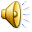 1
Малая родина – деревня Мари-Ноледур
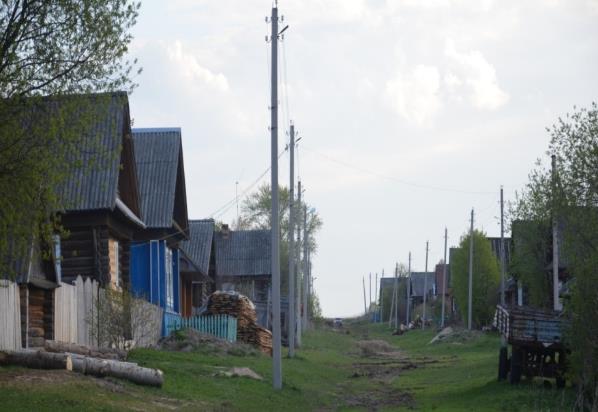 Мой отчий дом!
Я перед ним в ответе.
Не потому, что лучше в свете нет,
А просто он- единственный на                   		              свете,                                                                
Где я впервой увидел 
белый свет.
                              («Дым Отечества»)
2
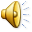 Малая родина -  деревня Ноледур
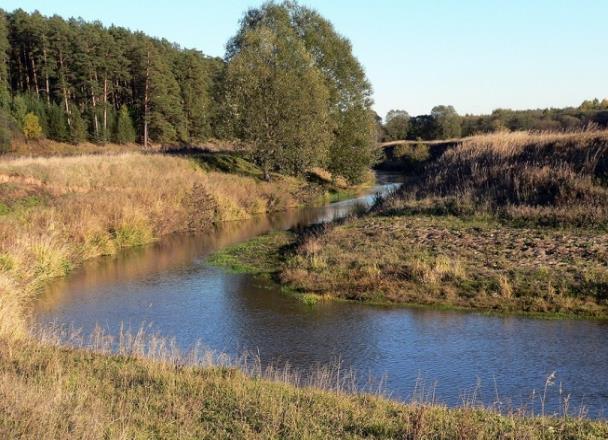 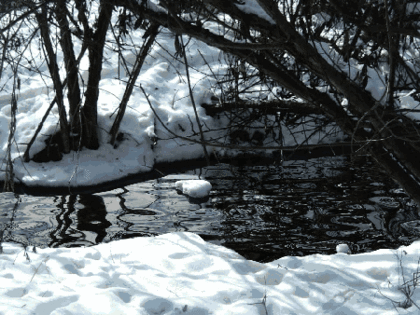 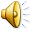 3
Малая родина - деревня Ноледур
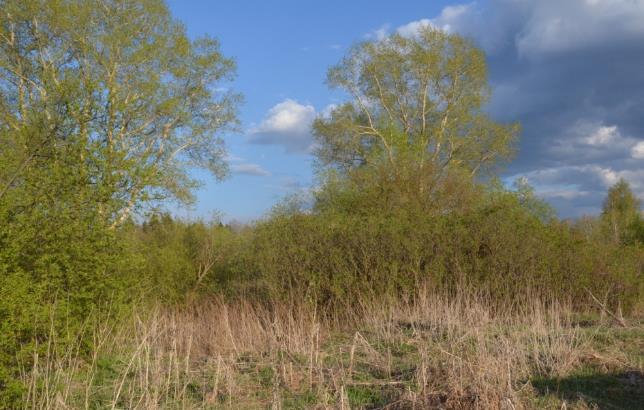 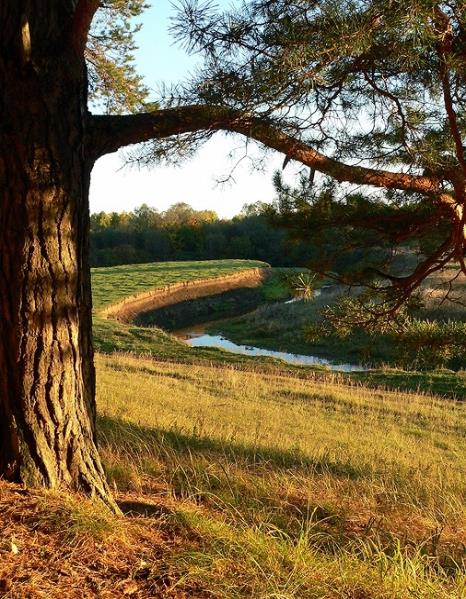 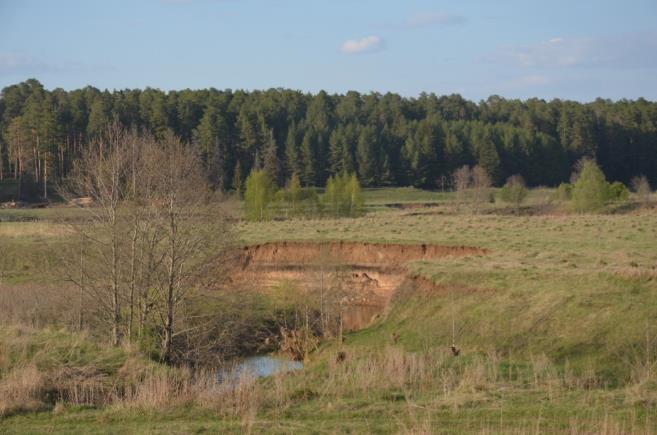 4
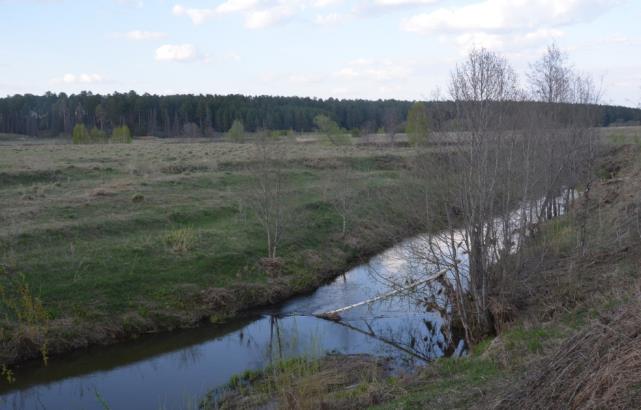 5
«Беден и несчастен человек, не познавший  тепла  родной  земли, родины и не напившийся из ее родника… Я счастлив оттого, что у меня есть родник, и я знаю, где он…» Л.В.Решетников
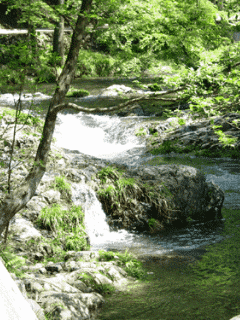 6
Л.В. Решетников в годы войны
Леонид Васильевич Решетников участник Великой Отечественной войны. Принимал участие в боях под Москвой и Ржевом, на Курской дуге, во  взятии Кенигсберга и Гданьска, в освобождении Румынии и Польши. Дважды был ранен.
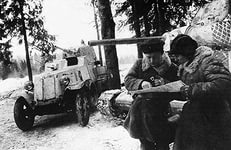 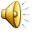 7
Отчий дом и долг перед Родиной – лейтмотив                              всего творчества Л. В. Решетникова
За большой вклад в развитие советской литературы он награжден орденами Трудового Красного Знамени и Октябрьской Революции.
         Л. В. Решетников удостоен звания «Почетный гражданин города Уржума». 
          Поэт-фронтовик не дожил до своего 70-летия. Но он оставил потомкам поэтический рассказ о себе, о своих родных и друзьях, о поколении, на долю которого выпали «война и мир, смерть и жизнь, мечи и орала».
8